BÀI 3. DANH SÁCH LIỆT KÊ 
VÀ TIÊU ĐỀ TRANG
1. Tạo danh sách liệt kê:
Theo em, tạo danh sách liệt kê khi nào?
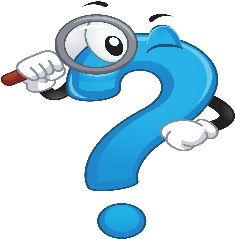 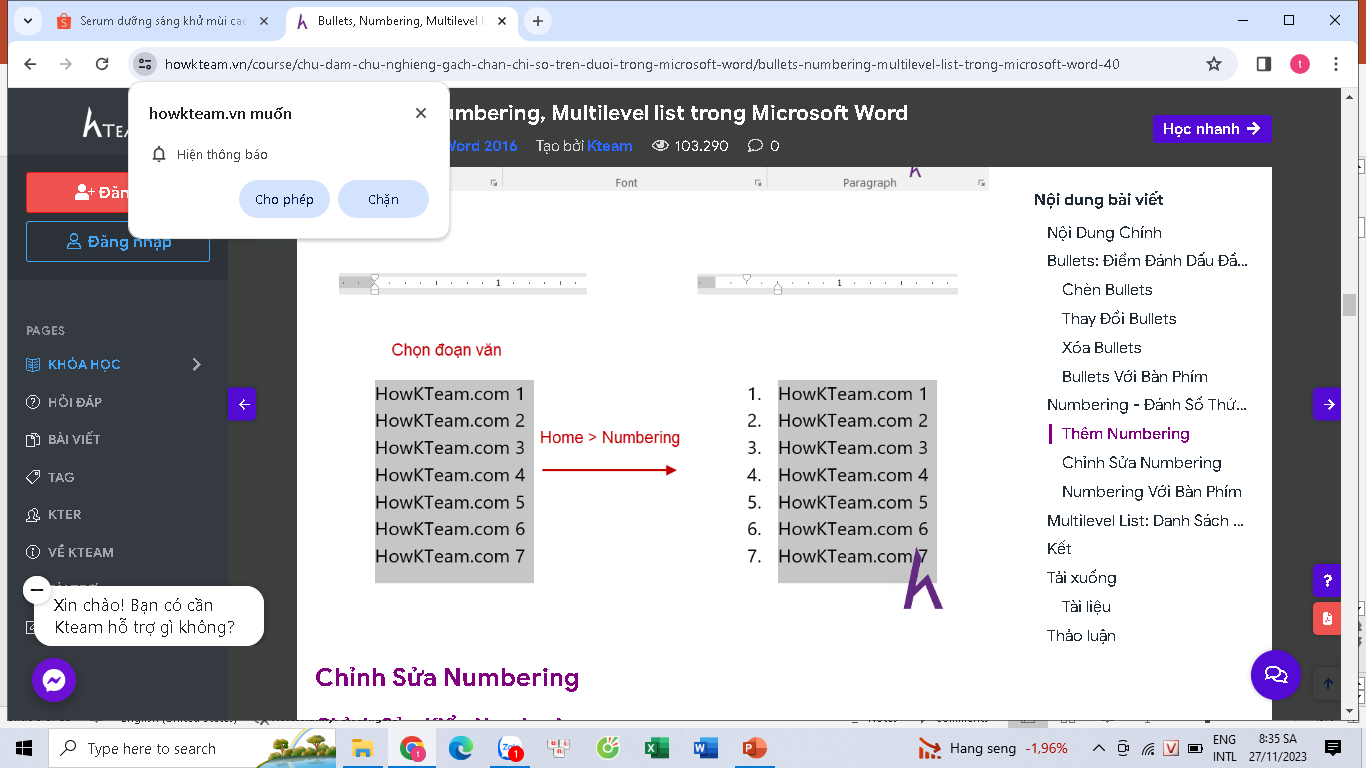 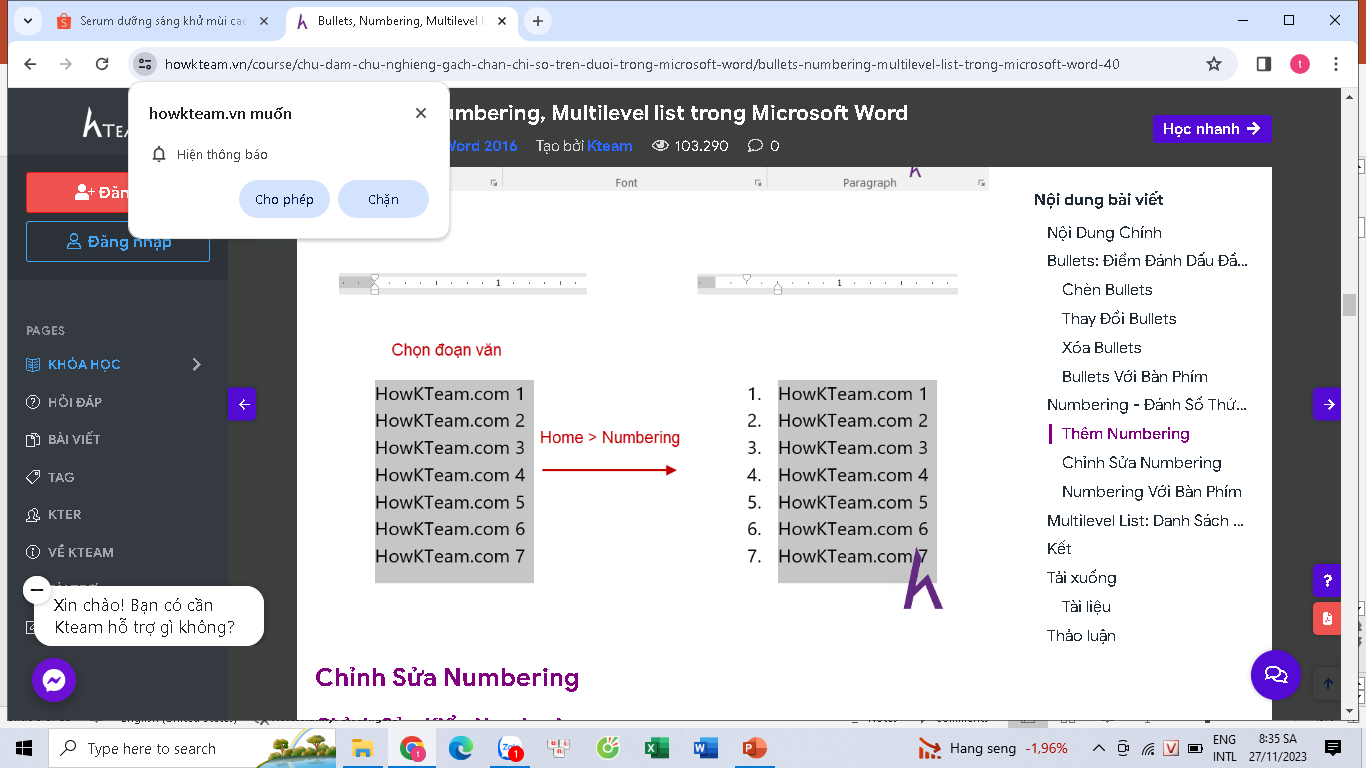 => Khi đang soạn thảo nội dung hoặc khi các nội dung đã được soạn thảo đầy đủ.
1. Tạo danh sách liệt kê:
a) Tạo danh sách liệt kê :
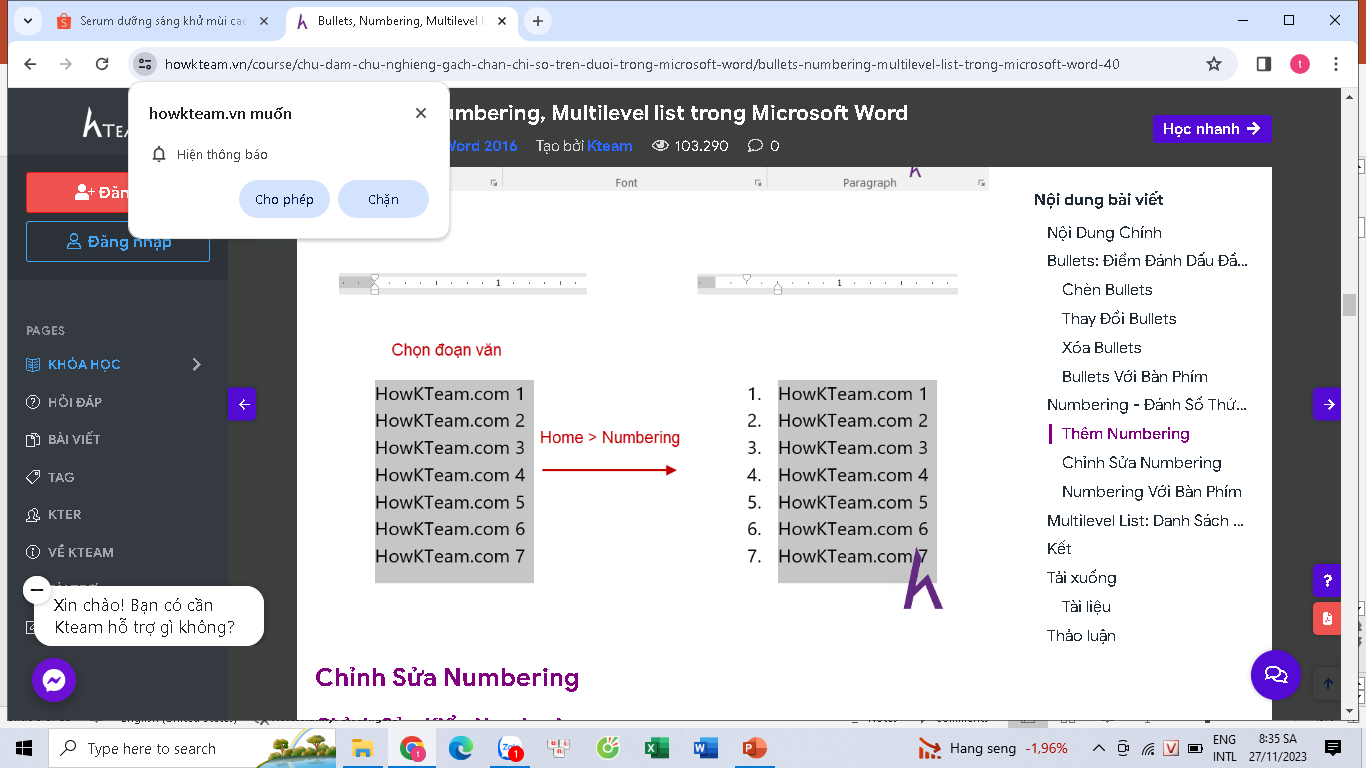 Nêu các bước tạo danh sách liệt kê?
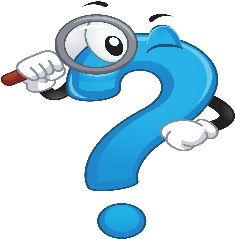 B1. Chọn các đoạn cần tạo danh sách liệt kê.
B2. Vào Home/Bullets 
                hoặc Numbering.
B3. Nháy chọn một kiểu đánh dấu đầu đoạn trong bảng chọn xuất hiện.
b) Thay đổi hoặc hủy bỏ danh sách liệt kê:
Muốn thay đổi hoặc hủy bỏ danh sách liệt kê, ta làm như thế nào?
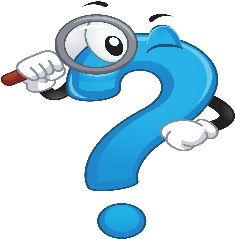 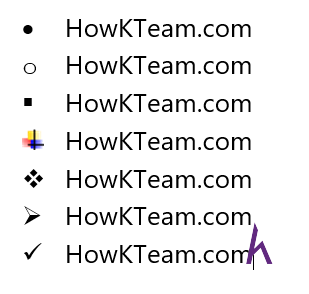 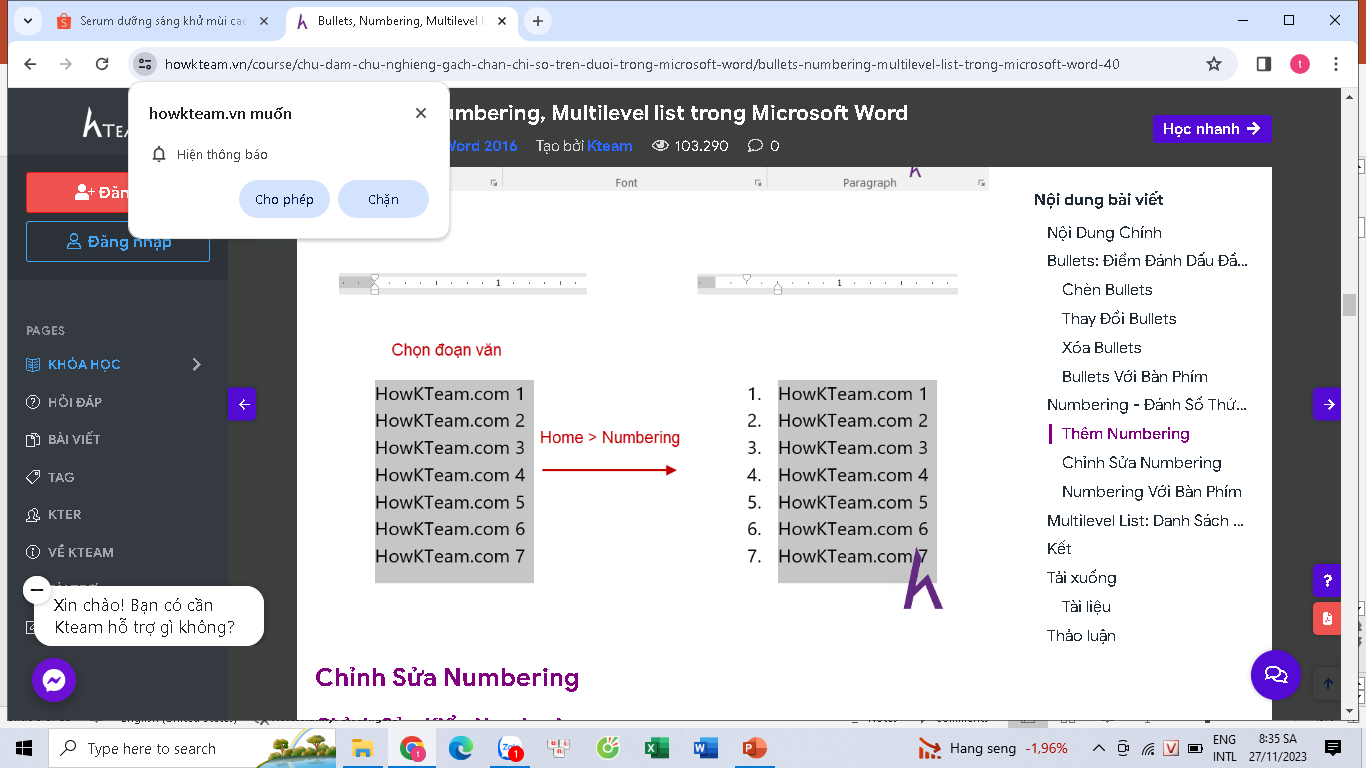 B1. Chọn các đoạn cần thay đổi hoặc hủy danh sách liệt kê.
B2. Vào Home/Bullets 
         hoặc Numbering.
B3. Nháy chọn một kiểu đánh dấu thích hợp hoặc chọn None để hủy bỏ.
2. Tạo tiêu đề đầu trang, chân trang và đánh số trang:
a) Tạo tiêu đề đầu trang, chân trang:
Để tạo tiêu đề đầu trang hoặc chân trang, em thực hiện như thế nào?
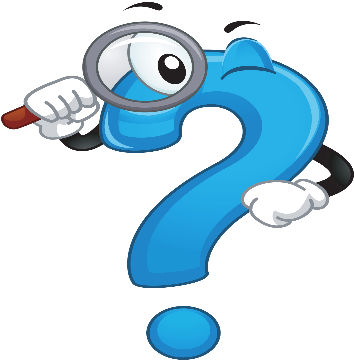 B1. Vào Insert / Header hoặc Footer..
B2. Chọn một mẫu tiêu đề trong bảng các mẫu tiêu đề.
B3. Thực hiện chỉnh sửa nội dung cho tiêu đề.
b) Đánh số trang:
Để tạo đánh số trang, em thực hiện như thế nào?
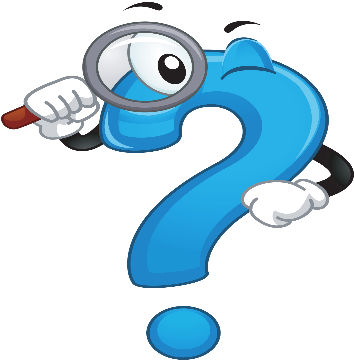 + Bước 1. Vào Insert / Page Number.
+ Bước 2. Nháy chuột chọn một kiểu mẫu phù hợp.
* Để xoá phần tiêu đề đầu trang, chân trang hoặc số trang: Nháy chuột vào lệnh Header, Footer hoặc Page Number trên dải lệnh Insert. Tiếp đó, nháy chuột vào lệnh Remove Header, Remove Footer hoặc Remove Page Numbers ở cuối bảng chọn.